Agentschap Justitie en Handhaving afdeling Justitiehuizen
Inhoud
1. Opdrachten justitiehuizen
Slachtofferonthaal
Tijdelijk huisverbod
Bemiddeling en maatregelen
Daderbegeleiding en advisering
Maatschappelijk onderzoek in familiezaken

4. Vragen?
Slachtofferonthaal (DSO)
TUSSENKOMST VAN DE DIENST SLACHTOFFERONTHAAL

Tussenkomst in elke fase van de strafprocedure​

 tijdens het onderzoek (opsporing of gerechtelijk)​
 tijdens de zittingen van hoven en rechtbanken​
 tijdens de uitvoering van de straf / de internering


Tussenkomst op vraag van: ​

de titularismagistraat (vatting) ​
een slachtoffer of na(ast)bestaande, eventueel via een externe dienst (In onderzoeksfase is toestemming van de magistraat nodig)
Tijdelijk Huisverbod (THV)
Beschermingsmaatregel opgelegd door het parket
Ruimer dan IFG
Niet noodzakelijk een misdrijf

De maatregel t.a.v. de uithuisgeplaatste:
de verplichting de verblijfplaats te verlaten, 
een verbod om de verblijfsplaats te betreden
een contactverbod met de thuisblijvers

Termijn 14 dagen

Verlenging mogelijk door de Familierechtbank (max. termijn 3 maanden)
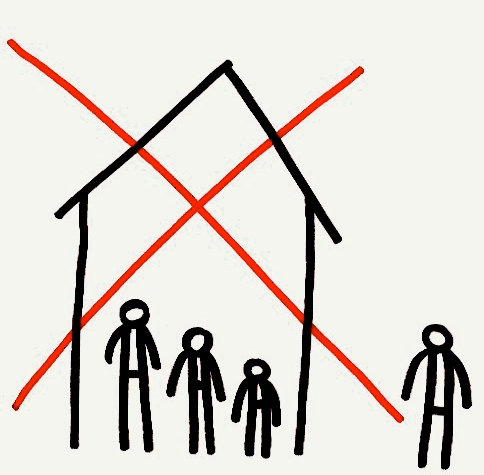 Bemiddeling en maatregelen (BEM)
Tussenkomst na mandaat van het parket
correctionele dossiers 
verkeersdossier (leeftijd: +16)
Arbeidsauditoraat
Alternatieve afhandeling (gunstmaatregel)
Herstelbemiddeling (Moderator)
Feiten bestraffing ≤ 2 jaar gevs
Vrijwillig
Erkenning BA
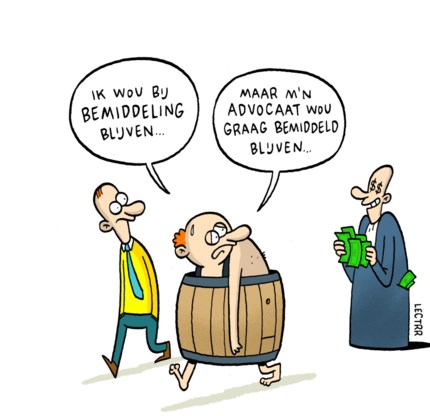 Bemiddeling en maatregelen (BEM)
Rol JA
Gesprekken DA en SO (meestal één)
Meerzijdige partijdigheid
Tussenpersoon partijen en procureur
Uitwerken maatregelen 
Opvolging uitvoering
Rapportage/besprekingen procureur
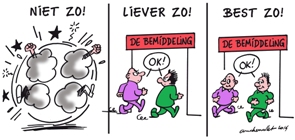 Daderbegeleiding
Vrijheid onder Voorwaarden (VOV)
Autonome werkstraf (AWS)
(Autonome) Probatie (APS)
Beperkte detentie (BD)
Elektronisch toezicht (ET)
Ter beschikkingstelling van de strafuitvoeringsrechtbank (TBS)
Voorwaardelijke invrijheidstelling (VI)
Invrijheidstelling op proef/internering (IOP)

Adviesopdrachten
Adviesopdrachten
Beknopt voorlichtingsrapport (BVR)
Maatschappelijke enquête (ME)
Opdrachtgevers: onderzoeksrechter, openbaar ministerie, rechtbanken/hoven, gevangenis
Duur: meestal 1 maand, kan soms 2 maanden zijn
Burgerrechtelijke opdrachten (BO)
Tussenkomst na mandaat van Familierechtbank / Hof Van Beroep
Maatschappelijk onderzoek met betrekking tot situatie van de ouders en kinderen
Met oog op verblijfsregeling kinderen, uitoefening ouderlijk gezag, recht persoonlijk contact grootouders met de kleinkinderen enz.
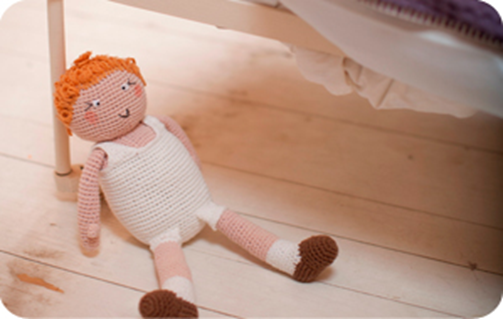 OPDRACHTEN JUSTITIEHUIS
BURGERRECHTERLIJKE OPDRACHTEN  

In sommige gevallen kan de rechter een maatschappelijk onderzoek laten uitvoeren om zijn beslissing op basis van meer informatie te nemen. Zo’n maatschappelijk onderzoek wordt vooral toegepast bij conflicten waar de kinderen van de partijen bij betrokken zijn.

 de verblijfsregeling
 de uitoefening van het ouderlijk gezag
 de beslissing of de grootouders recht hebben op persoonlijk contact met de kinderen.

TEAM BRUSSEL: 

Directeur: DEMUYNCK Evelien 		TEAMVERANTWOORDELIJKE: VANDERMEEREN  Sofie 

JUSTITIEASSISTENTEN: 
VAN DAM Fran
CHEVALIER Magali 
VANRAMPELBERG Kaat 
VAN DER MYNSBRUGGE Ines 
PAUWELS Anna
[Speaker Notes: https://www.vlaanderen.be/maatschappelijk-onderzoek]
BURGERRECHTELIJKE OPDRACHTEN
SOCIALE STUDIE : 

+/- 3 maanden 
Bureelgesprekken + huisbezoeken  + feedbackgesprekken
Contact beide partijen & minderjarige kind(eren) 
Kinderen & jongeren centrale uitgangspunt in onze studie 
Geen waarheidsonderzoek 
Contactopname relevante (professionele) derden 
Dossierinzage @ Familierechtbank of Hof van Beroep 
Verslaggeving met adviesformulering omtrent verblijfsregeling t.o.v. OG


 UITDAGINGEN 
Multicultureel 
Complexiteit aan problematieken 
Hoog conflictueus 
Verontrusting 
Taalbarrières
[Speaker Notes: https://www.vlaanderen.be/maatschappelijk-onderzoek]
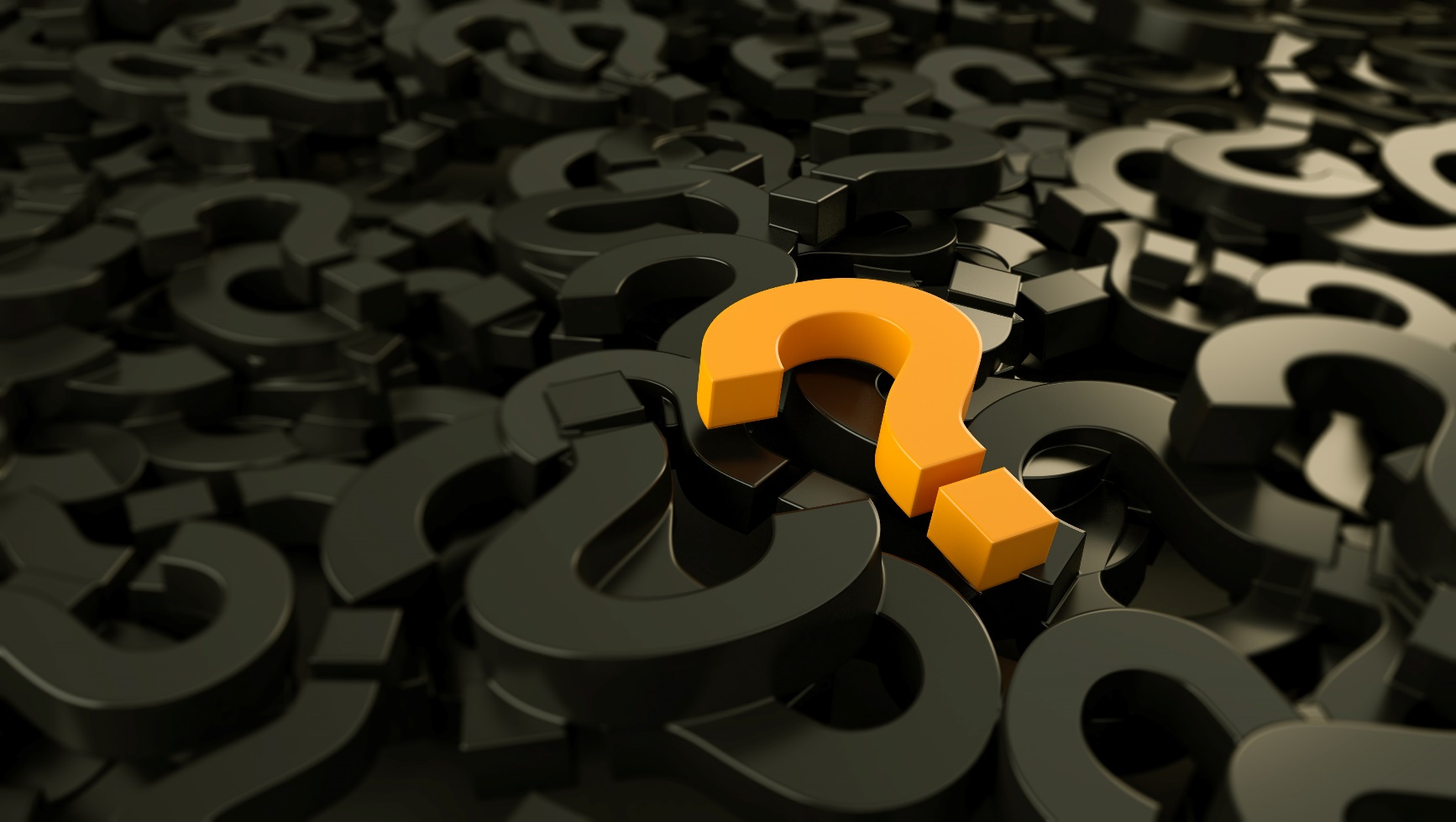 Vragen?